SQL Server 2008 Unplugged
Microsoft’s Data Platform
Vinod Kumar
Technology Evangelist – DB and BI
www.ExtremeExperts.com
http://blogs.sqlxml.org/vinodkumar
The Data Explosion
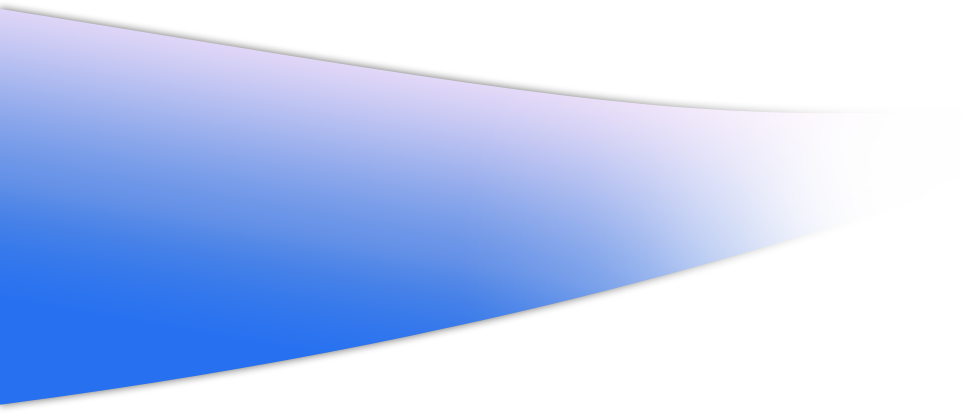 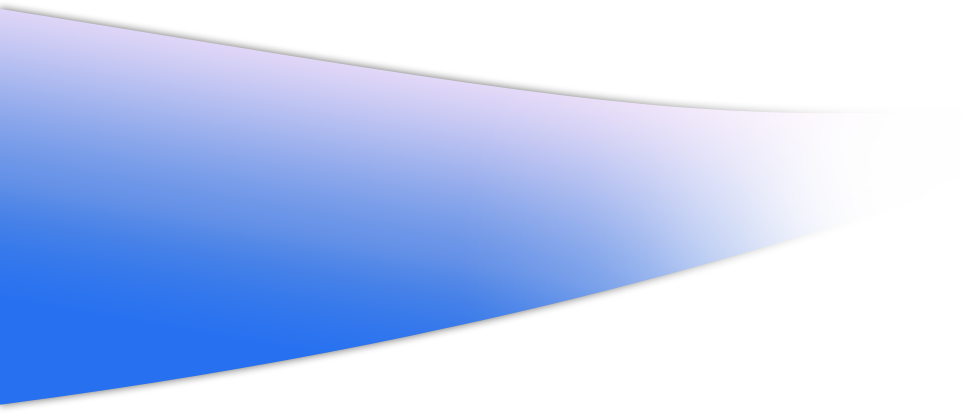 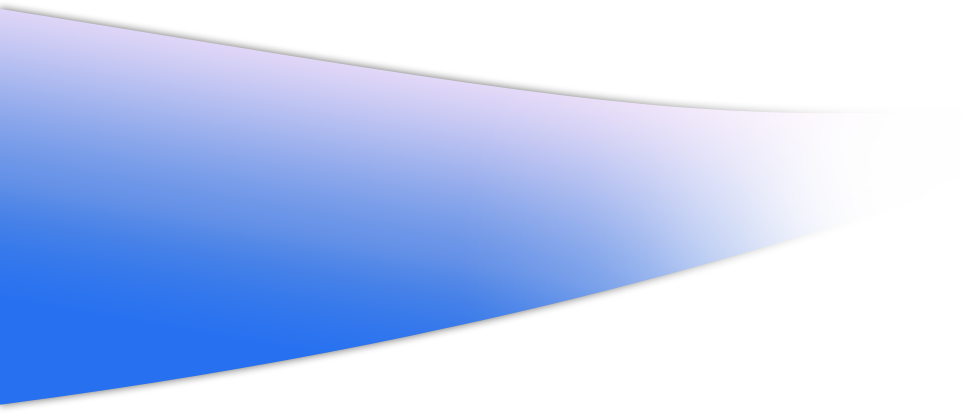 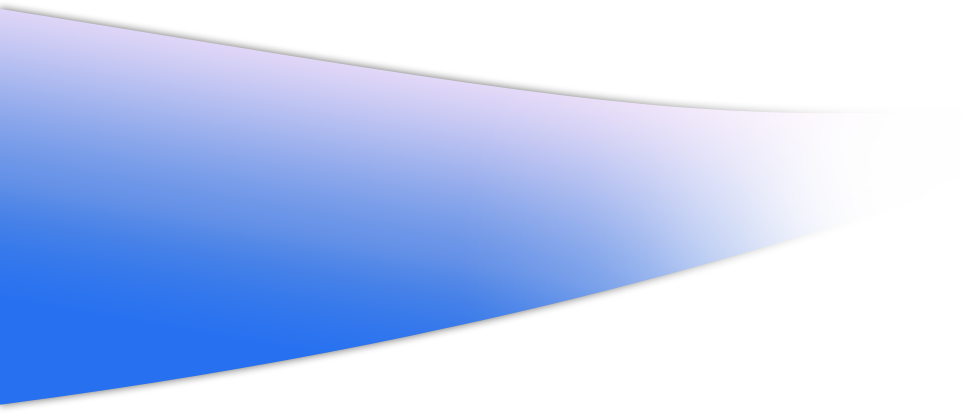 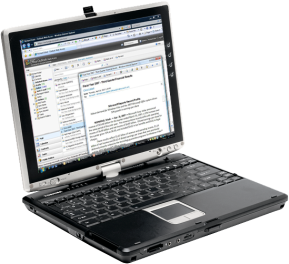 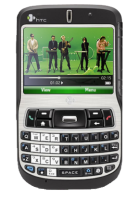 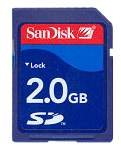 GameChangers
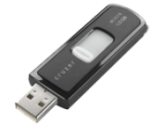 FormFactors
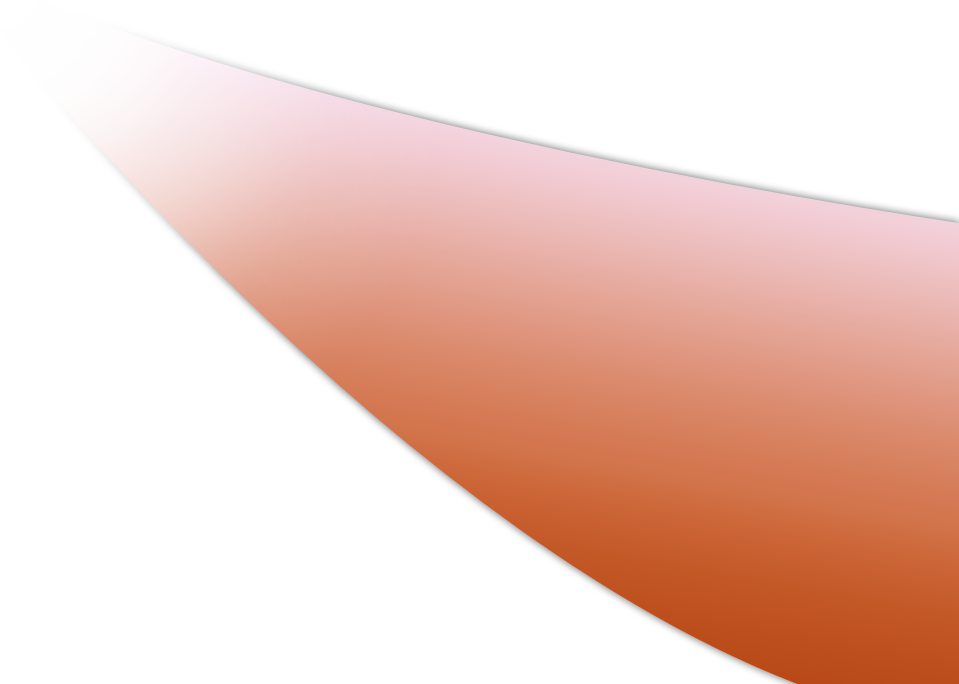 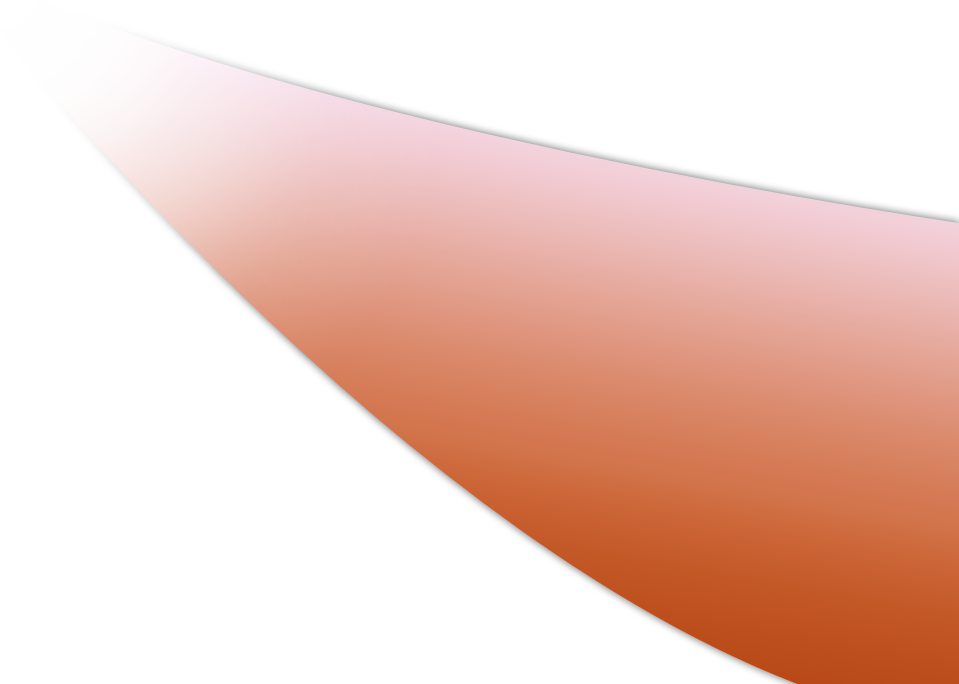 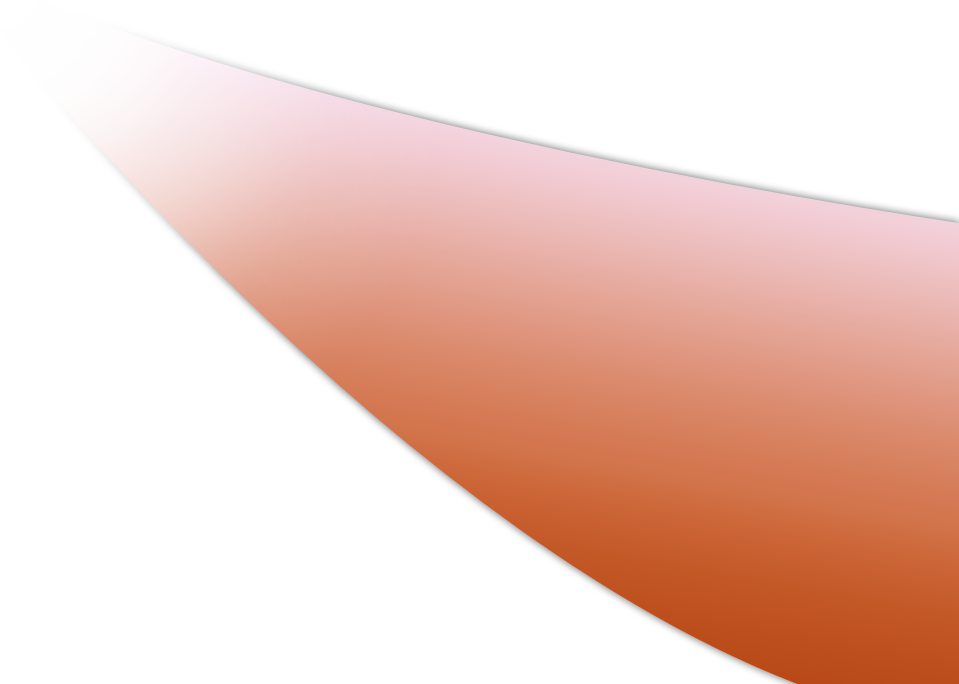 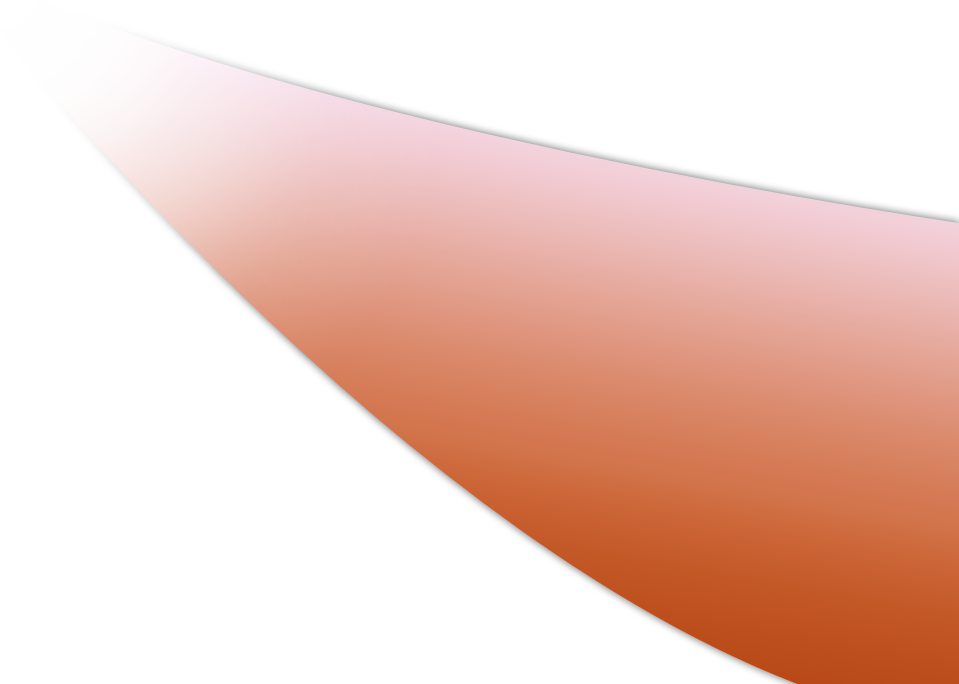 Hard Drive Prices
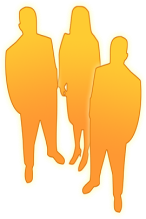 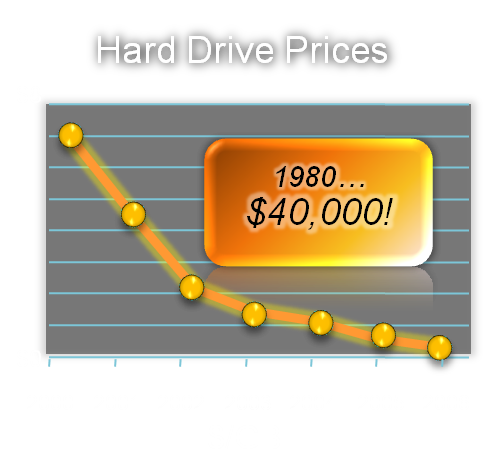 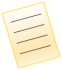 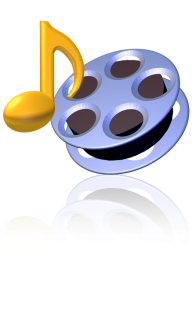 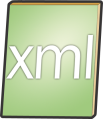 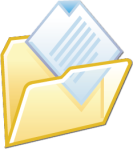 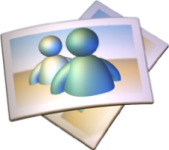 StorageInnovation
DataTypes
IT & Regulatory Compliance
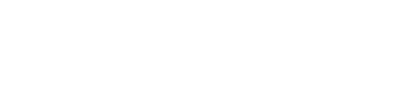 Intelligent
Integrate data 
Deliver relevant information
Drive actionable insights
Productive
Manage by policies
Simplify Application Development
Store any information
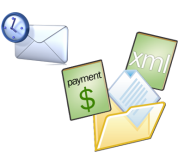 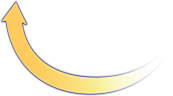 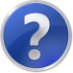 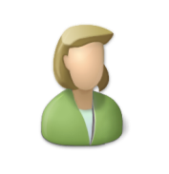 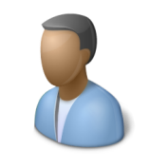 Trusted
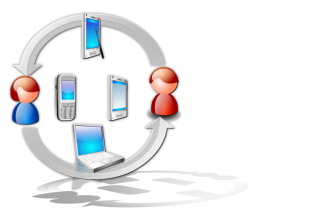 Protect your information
Ensure business continuity
Predictable response
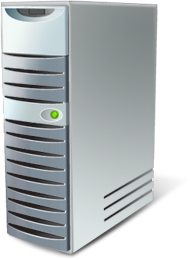 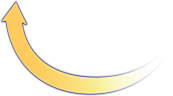 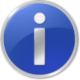 Trusted. Productive. Intelligent
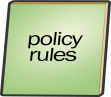 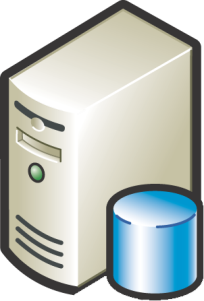 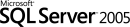 Protect your information
Secure business-critical data
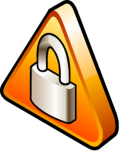 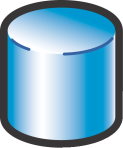 Secure Access
Strong Authentication 
Granular Authorization 
Transparent Data Encryption
External Key Management

Protect system
Secure deployment
Secure by default

Simplify compliance
Enhanced Data Auditing
Enterprise Wide Security Policies
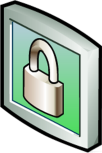 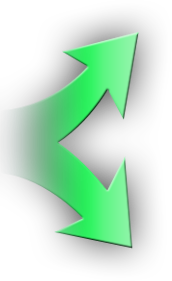 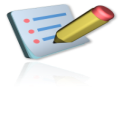 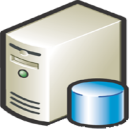 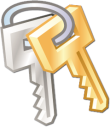 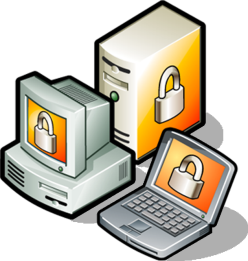 Predictable Response
Scale for any size business
Optimize Performance
Efficient Data Storage
Prescriptive Guidance

Analyze Performance 
Data Collection
Performance Insights

Predict Performance
Plan Freezing
Resource Governor
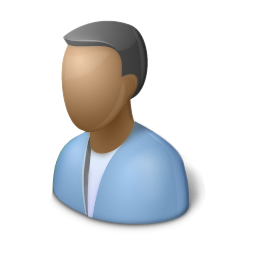 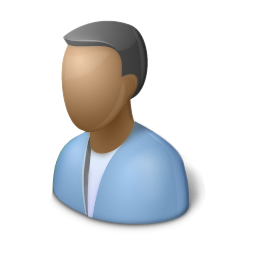 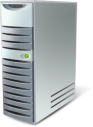 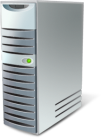 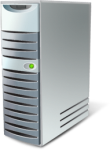 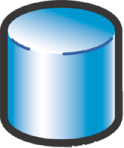 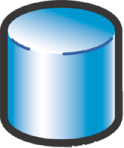 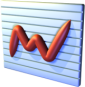 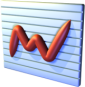 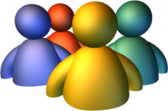 Reduce Management Cost
Spend less time on operations
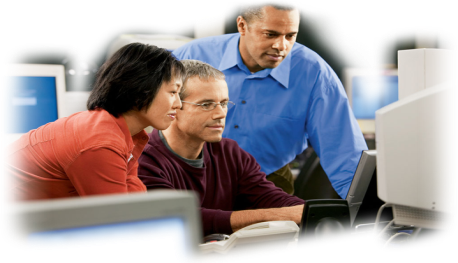 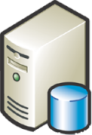 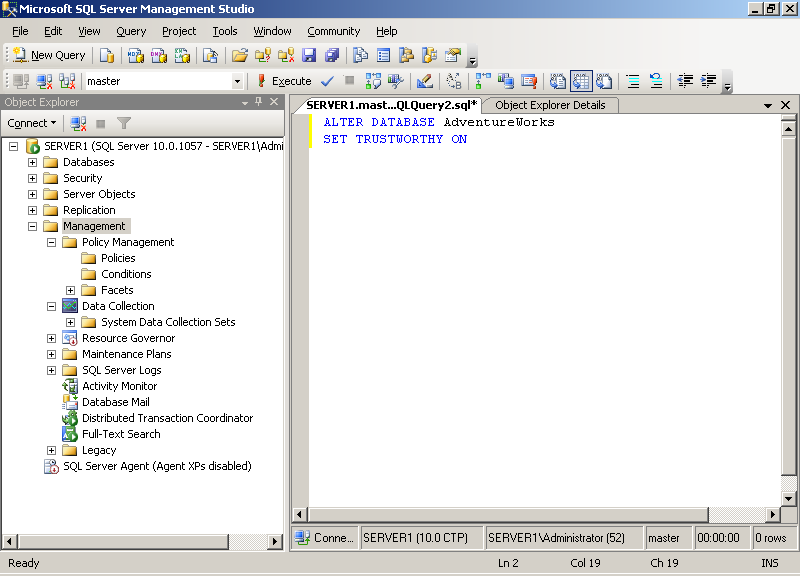 Flexible Administration
Visual Management
Automate Operations 

Manage centrally
Enterprise Policies
Monitor Compliance

Monitor Health
Management Reports
Performance Tuning Tools
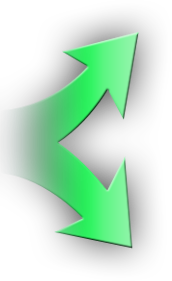 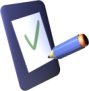 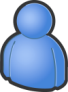 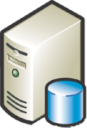 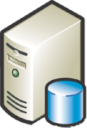 Store your information
Information Lifecycle Management
Unstructured Information
File Storage
Search text
Extensible Types

Geospatial information
Spatial Standards
Visualize Location

Structured information
Model complex hierarchies
Sparsely populated data
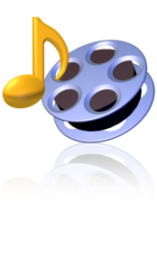 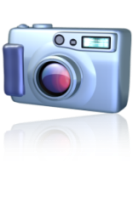 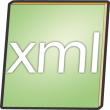 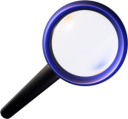 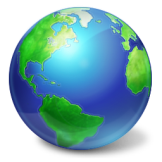 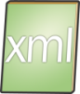 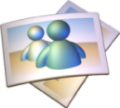 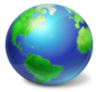 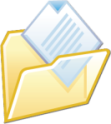 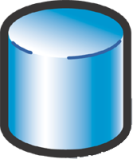 Integrate & Manage data
Next Generation Data Warehousing
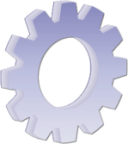 Build Faster
Connect to data
Cleanse data
Integrate data

Manage Efficiently
Efficient Data Storage
Manage mixed workloads
Streamline Aggregates

Scalable Performance
DW Query Optimizations
Enhanced Partitioning
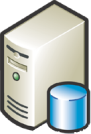 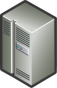 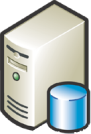 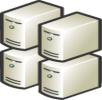 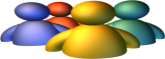 Deliver Relevant Reports
Enterprise Reporting Platform
Author reports 
Enhanced Designers
Flexible Layout

Manage reports  
Enterprise Platform
Server-based Deployment 

Deliver reports
Rich Visualizations 
Render in Office
Share reports
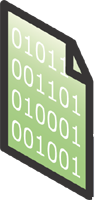 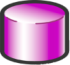 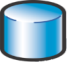 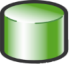 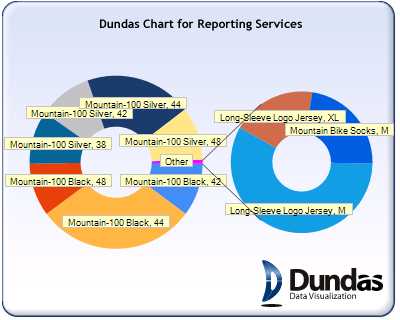 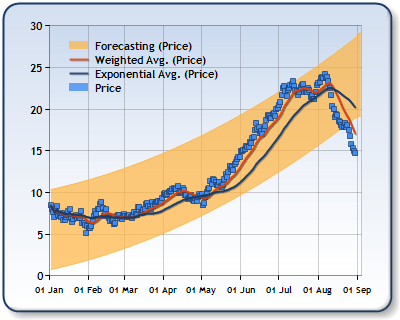 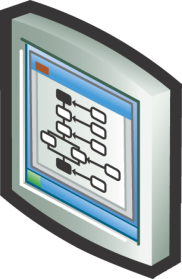 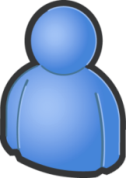 Demo, Demo …
Vinod Kumar
Summary
Realm of databases are changing
Data Explosion, Increasing functionality and shrinking maintenance window is a challenge
SQL Server 2008 is an ocean
Know how to swim through various features
When to use one over other
Keep exploring
Businesses drives usage of features
Thank You
Resources
Virtual Labs:
http://www.microsoft.com/sqlserver/2008/en/us/virtual-labs.aspx
http://msdn.microsoft.com/en-us/virtuallabs/default.aspx
SQL 2005 Labs: http://technet.microsoft.com/en-us/bb499681.aspx (30 labs)

e-Book of SQL 2008: http://www.microsoft.com/sql/experience/LearnSQL.aspx?h=t&loc=en

Certifications and Learning: http://www.microsoft.com/learning/

Express Edition: http://www.microsoft.com/sqlserver/2008/en/us/express.aspx 
SQL Server 2008 Web Edition: http://www.microsoft.com/sqlserver/2008/en/us/web.aspx